به نام خدا
قصرالحمرا (دژسرخ رنگ)
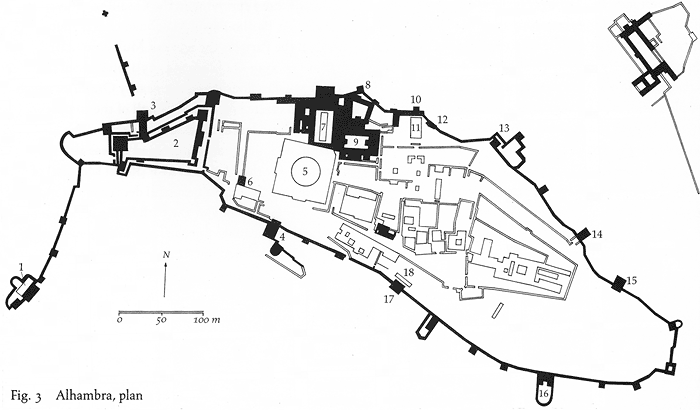 سایت پلان
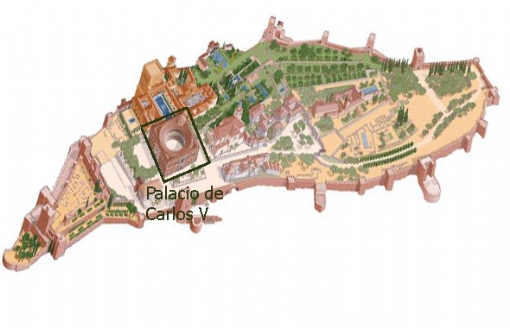 بخش ها :
برج هاي سرخ رنگ 
برج ساعت
دروازه ي مقاومت
دروازه ي عدالت 
قصر چارلز پنجم 
دروازهي شراب
بارگاه موردهاي سبز
برج اطاق آرايش ملكه
بارگاه شيران
پارتال
برج ميله ها 
برج اسير
برج شاهزادگان
برج هفت طبقه
الحمرا کاخی است مشرف بر شهر )گِرانادا (غرناطه) در اسپانیا، که به عنوان یکی از شاخص‌ترین نمونه‌های هنر شمال آفریقا (عرب) و شاید یکی از مشهورترین بناهای اسلامی جهان بشمار می‌آید. این بنا شامل چندین قسمت مجزا است که در دوره‌های مختلف ساخته شده‌اند. نام کاخ که به معنای سرخگون است، بنا به نظر بسیاری، از رنگ غالب بر بنا گرفته شده‌است.
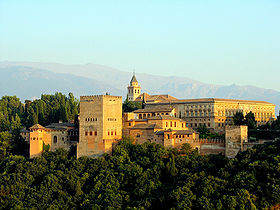 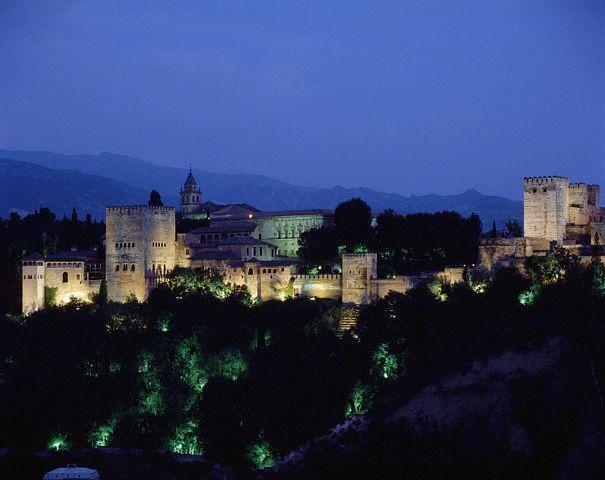 پیشینه:
ساختمان این کاخ در دوران بازپس گیری حکومت از مسلمین توسط پادشاهان مسیحی آغاز شد. در حالی که مسیحیان عامی در حال پیشروی بودند، اسپانیا تحت حکومت مسلمین، به بالاترین درجه فرهنگ خود تا آنزمان رسیده بود. ساختار ظریف الحمرا، جزئیات نفس گیر، تجلیل از زندگی، ترکیب طبیعت با طراحی انسان، همه بر این حقیقت صحه می‌گذارد که بازگشت مسیحیان به اسپانیا، در طی سده‌های بعد چه فاجعه‌ای به بار آورد.
ساختمان مدور، مربوط به سده ۱۶ و قصر کارلوس پنجم است، در منتهی الیه سمت چپ آن برج کمارس (Torre de Comares) که بخشی از شبستان یا Serallo است. تالار پذیرش سفرا یا Salón de Embajadores نیز در همین بخش قرار دارد. در حد فاصل اینها محوطه و آبنمای شیران (Lions’ Court) و بارگاه یا Mexuar قرار دارد. در قسمت پشت آن هم قلعه یا Alcazaba قرار گرفته‌است.
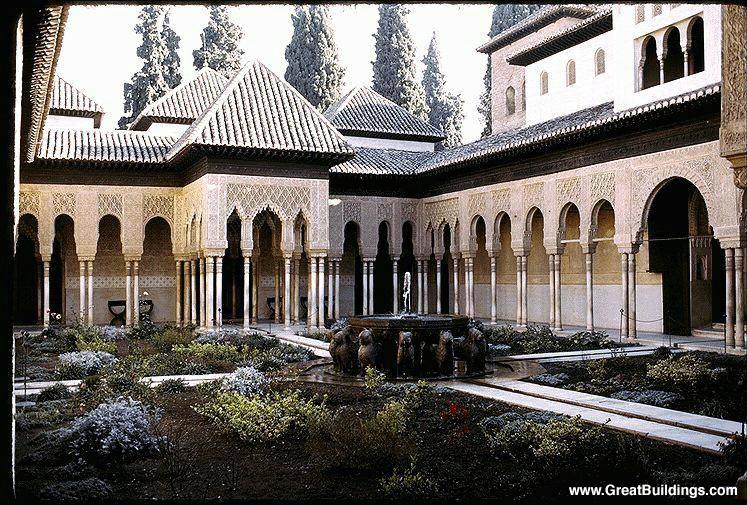 پیشینه اصل بنای الحمرا به سده ۱۳ برمی‌گردد، اما درواقع الحمرا مجموعه‌ای از چندین قصر است که هر حاکم، ویژه به خود بنا کرده‌است. ایده اصلی موجود در چند ساختمان این مجموعه، کوششهایی برای برای بوجود آوردن بهشت بر روی زمین بوده‌است.
مسلمانان صحرانشین که آب برایشان از هر گوهری ارزشمندتر بود، با کشیدن نهرهایی از سرچشمه‌ها و جویبارها، باغهای کاخ را با چشمه‌های رویایی، فواره‌ها و حوضهای کم عمق و پر انعکاس تزیین کردند. صدای زمزمه آب در سراسر باغها و حوض خانه‌ها به گوش می‌رسد و کشف چشمه‌های کوچک، لذت گشتن در باغ را صد چندان می‌کند.
مسیحیان در سال ۱۴۹۲ گرانادا را تسخیر کردند و چند سال بعد، زمانی که شاه و ملکه کاتولیک، فردیناند (Ferdinand) و ایزابلا (Isabella) درگذشتند، گرانادا برای مدفن آنها انتخاب شد. شاید رویاهای مسلمانان درباره بهشت روی زمین، قلبهای سرد این دو را هم گرم کرده بوده‌است.
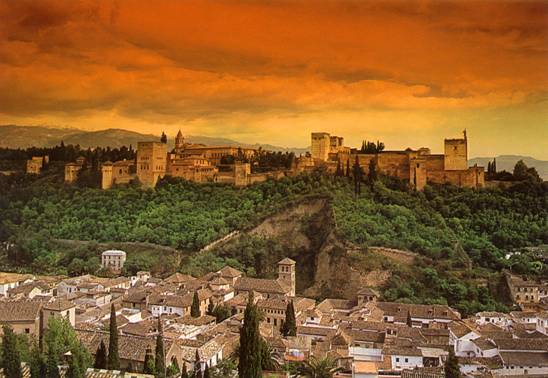 بخش‌ها:
الحمرا شامل سه بخش است : قصر سلطنتي ،كه مشهورترين بخش آن است و خودش به سه قسمت:
بارگاه ، شبستان و حرم سرا تقسيم شده است ،بخش هاي ديگر كاخ شامل باغ هاي پلكاني هستند .
بارگاه:
بارگاه بخشی از قصر سلطنتی بود، جایی که سلطان به امور روزانه مملکتی و تجاری رسیدگی می‌کرد.  این قسمت از نظر تزیین و تجل به پای بخش‌های دیگر کاخ نمی‌رسد و درواقع از فضایی فروتنانه برخوردار است . ورود به چند اتاق برای مراجعین آزاد بود. از جمله تالار پذیرش و اتاق طلایی که مخصوص کارکنان قصر بود . 
جذابترین قسمت بارگاه، حیاط خلوت اتاق طلایی بود.
شبستان:
قسمت اعظم بخش شبستان در زمان سلطنت یوسف اول در قرن ۱۴ انجام شده‌است و دارای تزینات بسیار زیاد بود تا برای شرفیابی سفرا و مهمانان خاص مناسب باشد. این بنا شامل مجموعه‌ای از اتاقها و حیاطهای بسیار زیبا بود و یکی از مناظر دیدنی آن حیاط گل پروانش Patio de los با استخری که از دو طرف با صفی از بوته‌های پروانش احاطه شده بود، به شمار می‌رفت.
در انتهای شمالی شبستان برج کمارس (Torre de Comares) قرار داشت که تالار کشتی (Sala de la Barca) در درون آن واقع شده بود.
کمی جلوتر در برج به تالار سفیران می‌رسیم که بزرگ‌ترین و شاید بهترین اتاق در تمام قصر سلطنتی باشد. این تالار یک مربع کامل است و یک گنبد بسیار زیبای چوبی دارد که به معنای هفت طبقه آسمان است.
این تالار شاهد امضای تسلیم‌نامه گرانادا به شاه و ملکه کاتولیک، توسط سلطان بوعبدل (Boabdil) بوده‌است و در همین تالار شاه فردیناند موضوع سفر کریستف کلمب را، برای یافتن راهی به هندوستان مورد بررسی قرار داد.
محوطه و آبنمای شیران:
هنگامی که به این محوطه وارد می‌شوید، باید بنشینید و با آسودگی ذهن خود را در وضعیتی مطلوب قرار دهید. اینجا مکان شماره یک فرهنگی و گردشگری اسپانیا است و از هر زاویه، هر ریزه کاری و هر بخش آن به دفعات بی شماری عکس گرفته شده‌است.
اما این مکان تا قرنها مورد بی توجهی قرار گرفته بود و مانند بسیاری از موارد مشابه در جهان، ارزش این بنا توسط یک خارجی به چشم آمد و مورد توجه همگان قرار گرفت. اما این شخص، واشنگتن اروینگ (Washington Irving) نویسنده آمریکایی، اولین خارجی که از این آبنمای بی نظیر دیدن کرده‌است، نبود.
در ۱۸۱۲، نیروهای فرانسوی ارتش ناپلئون در این کاخ اقامت کردند و تنها کار مفیدی که برای خودشان انجام دادند،
دزدیدن اشیا سنگین قیمت و سبک وزن کاخ بود. اما زمانی که اروینگ در اواخر دهه ۱۸۲۰ به گرانادا رسید، ماجرا دچار تغییری فاحش شد و داستان‌های الحمرا (Tales of the Alhambra) او بیش از هر چیز در ستایش اسپانیای مسلمان نشین و گرانادا است و به واسطه این نوشته، کاخ الحمرا نیز جایگاه اصلی خود را بازیافت.
محوطه شیران در نیمه دوم قرن ۱۴ و دوران حکومت محمد پنجم ساخته شده‌است. از این حیاط به سه اتاق زیبا وارد می‌شویم، تالار دو خواهر، تالار Abencerrajes، تالار شاهان. این سه تالار همراه با محوطه شیران حرم سرای کاخ سلطنتی را تشکیل می‌دهند.
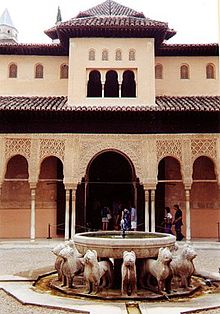 حرم سرا:
حرم کاخ الحمرا از حیاط شیران منشعب می‌شود و شامل مجموعه‌ای از اتاقهای زیبا و یک حمام است . در جنوب این سالن به تالار نصر می‌رسیم که دارای حیرت انگیزترین سقفها در کل مجموعه‌است
سقف یک ۱۶ ضلعی است با تزئینات استالاگمیتی است و توسط پنجره‌هایی که بر روی گنبد نصب شده‌اند
و نوری که بر روی آب چشمه کف منعکس می‌شود، روشن می‌شود. سقف تالار دو خواهر نیز بسیار شگفت انگیز است و از بیش از  پنج هزار خانه لانه زنبوری ساخته شده‌است.
در تالار شاهان، به یک اثر نامتعارف هنری برمی خوریم، که تمثالهایی زنده نمایانه از انسان است که در دین اسلام حرام دانسته می‌شده. سازنده این آثار به احتمال فراوان مسیحی بوده‌است اما دستور ساخت آن را سلاطین دودمان صادر کرده بودند.  
حمامها آخرین قسمت با اهمیت حرم هستند که نمی‌توان به آن داخل شد، اما می‌توان درون آن را از میان پنجره تماشا کرد..
دژ سرخ رنگ رو به زوال
الحمرا كه دژي است بنا شده بر روي تپه اي گلي و به سبب رنگ قرمز خود به عنوان كلات ا لحمرا  يا دژ سرخ رنگ ناميده مي شود ، متشكل از مصالح نسبتاً ساده اي مانند سنگ ، ريگ و آجر است .به نظر مي رسد دغدغه ي ذهني معماران اين قصر، شگفت زده كردن آيندگان نبوده است ، چه آنكه عناصر استفاده شده در ساختمان  الحمرا  آن را به يك حيات كوتاه مدت محكوم كرده بود . كاشي ،گچبري ، گچ ، آجر و چوب به كار رفته شده در اين بنا به آن زيبايي فوق العاده اي داده بود، گو اين كه وجود آن ها تضميني براي بقا الحمرا به شمار نمي رفت .
الحمرا تقريباً استعاره اي از زندگي در سلسله ي پادشاهي بني نصر و يا سلسله اي است كه  الحمرا در آن دوره به اوج شكوفايي خود مي رسد . بناي مزبور دژي وابسته به يك حكومت پادشاهي محاصره شده اي است كه افول آن نه يك محظور كه ترجيحاً انگيزه اي قوي براي غناي كار شعرا ، هنرمندان و دانشمندان مي باشد . در اين دوره آنچه مهم  به شمار مي رفت زيبايي بنا بود تا جاودانگي آن . چه آن كه هدف از ساخت قصرهاي اين دوره نه تنها جاودان شدن كه حتي تمتع وارث نيز نبوده است . در اين وادي بيرحم و دسيسه جو ، پادشاهان چندان نگران نبودند كه چه از خود به يادگار مي نهند .
طرح گچ و گچبري هاي كار شده توسط اولين سلاطين روي سمت چپ بنا و قصر ضميمه شده به قصر ديگر ، مشابه گچبري هاي مشاهده شده در شهر كوچك اداري و اشرافي است كه در اطراف ا لحمرا ساخته شده است . به نماي بيروني الحمرا نيز همانند نماي شهري كه در دامنه ي آن ساخته شده ، بهاي زيادي داده نشده بود . خانه هاي اعياني و فقرا شبيه يكديگر بودند ، يعني راهروها ي باريكي بودند كه به يكديگر راه داشتند و فقط داخل خانه يا حياط مركزيشان با يكديگر متفاوت بود . تزئينات با شكوه داخلي دور از چشم تماشاچيان بود و تنها تعداد بسيار اندكي (حدود چند هزار نفر ) اجازه ي ورود به درون قصرهاي نصريد را داشتند ، حال آن كه امروزه بيش از دو ميليون نفر در سال از اين بنا بازديد مي كنند . به راستي كه زيبايي اسرار آميز اين قصرها موجب مبهوت شدن كشورگشايان مسيحي شد كه اين شهر را در سال 1492 ميلادي فتح نمودند .
بدين دليل به درخواست پادشاهان كاتوليك حفاظت از قصر به خانواده نجيب زاده سپرده شد. درود بر كشورگشاياني كه به غنيمت خويش باليده و آن را نشان افتخار خود ساختند ، چه آن كه از اين رو است كه هنوز مي توان شاهد حضور الحمرا بود . با اين وجود كمتر از دويست سال است كه توجه عمومي مردم دنيا به اين بنا جلب شده است .
الحمرا نخستين بار در قرن نوزدهم ميلادي و هنگامي مورد توجه قرار گرفت كه سياحان حماسه سرا به ارزش   فوق العاده ي  بناي مزبور پي بردند. حضور كولي ها در بعضي از زواياي پنهان محوطه ي الحمرا نيز اين ناحيه را در چشم  سياحان به راستي رمز آلود نموده بود.
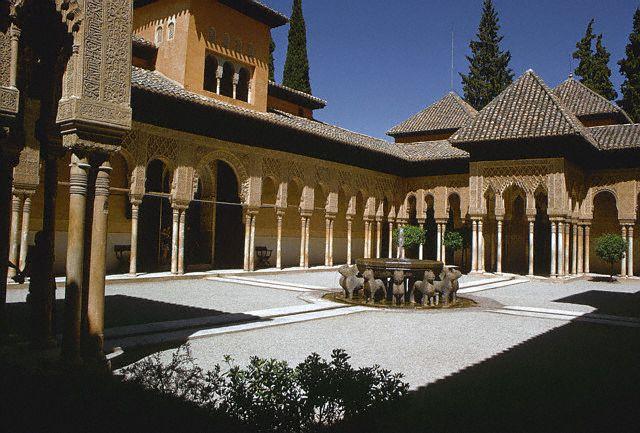 آب مهار شده
احتمالاً يكي از زيبايي هاي پنهان در قصرها ، آبي است كه در برگيرنده ي بيشترين اسرار مي باشد . بازديدكنندگان بعد از پشت سر گذاشتن كو آرتو دورادو وارد الحمراي پنهان مي شوند، جايي كه در آن صنايع دستي ، گچبري هاي رنگارنگ و كاشي هاي كار شده بر روي ديوارها شكوه هنرهاي تزئيني مربوط به سلسله ي پادشاهي  بني نصر در معرض ديد مي گذارند. 
اشعار حكاكي شده روي ديوارها و فواره ها و نيز نشانه هاي رمز آلود ديده شده در اين مكان همگي بيانگر قدرت تخيل بالاي سازندگان اين بنا مي باشد . گو اين كه به نظر مي رسد گرانبهاترين گنجينه ي موجود در الحمرا ، آب است . فواره هاي نصب شده در قصرها، صرفاً كاربرد تزئيني ندارند. بردن آب به الحمرا كار ساده اي نبود . چرا كه مقادير زيادي از آن در نوك قله هاي برفي كوهستان هاي اطراف وجود داشت ، هر چند وجود محدوده هايي مرتفع در زمين هاي منطقه به اين معنا بود كه مي بايست كانال هايي حفر شود
بدين ترتيب سلاطين نصريد آموختند كه چگونه با حفر گودال هايي كه موجب آبياري زمين هاي حاصلخيز اطراف شود ، آب را مقهور خود نمايند . فواره هاي موجود در قصر ها گواهي بر اين دانش هستند . به نظر مي رسد طراحي كانال هاي كوچكي كه فواره ها را به آبگير مربوط مي كردند ، كار ساده اي بود ، گو اين كه در حقيقت اين كار مستلزم وجود نوعي تكنيك پيچيده است . بدين صورت كه در الحمرا كانال هايي وجود دارد كه براي نگهداري آب به سمت جريان آب شيب بندي شده اند. 
همچنين در بعضي مناطق ، كانال هاي آب به منظور افزايش جريان فشار آب ، باريك گرديده اند . گودال ها و پيچ هايي نيز  در مسير جريان آب ديده شده است كه كارشان انحراف آب مي باشد
دو بارگاه بزرگ موجود در الحمرا يعني بارگاه موردهاي سبز و بارگاه شيران با هدفمندي و به منظور داشتن سايه در تابستان طراحي شده بودند. آب موجب سرد شدن هوا و ايجاد جرياني از هوا مي شد. گچبري هاي ظريف كار شده به صورت مشبك نيز به صورت سايه بان عمل مي كردند و هوا را از ميان خلل و فرج خود عبور مي دادند. از سوي ديگر در زمستان ،خورشيد با تابيدن بر سطح آب و مرمر موجب گرم شدن هوا مي گرديد . 
در هنگام حكومت سلاطين بني نصر،بارگاه هميشه مركز زندگي خانه بشمار مي رفت، از اين رو بيشترين توجهات و نوآوري هاي صورت گرفته روي اين بنا ،مربوط به بارگاه آن است .
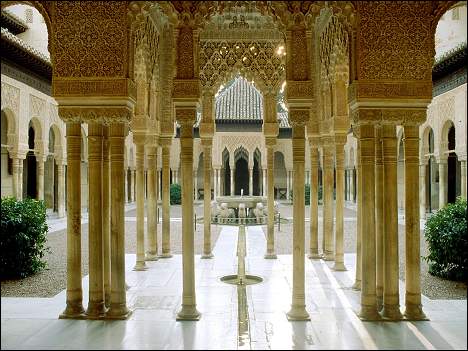 قلمرو توهم
در محوطه ي كامل قصر الحمرا احتمالاً ناحيه اي وجود دارد كه بارگاه شيران را در برگرفته و مبهم ترين افسانه ها از آنجا ناشي شده است . از جمله اين داستان ها افسانه ي تالار ور خواهر است . بر اساس اين افسانه ، دو خواهر زنداني به دليل تمايلشان براي ديدن عشق ورزي پنهاني يك زوج در باغي كه در آن نزديكي وجود داشت ، درگذشتند . همچنين در مورد اطاق ابن سراجس نيز افسانه هايي وجود دارد كه توسط ويكنت شاتوبريان نقل شده است . شاتوبريان يكي از خالقين افسانه هاي حماسي مربوط به الحمرا مي باشد . يكي از اين افسانه ها بيش از بقيه باور كردني مي باشد ، چه آن كه در مورد پيكارهاي خونيني است كه غالباً  بين رقباي  سلسله ي پادشاهي بني نصر رخ مي داد و بر اساس گزارش هاي مستند تاريخي نوشته شده است
بر پايه ي اين گزارشات به دنبال كاهش قدرت پادشاهي بني نصر ، سر بسياري از افراد خانواده ي ابن سراجس در نزديكي فواره ي موجود در محوطه ي الحمرا از پيكرشان جدا شد . از سوي ديگر داستان هاي مبهمي نيز در مورد جنگ هايي وجود دارد كه به دليل رشك ورزي يكي از افراد خانواده ي ابن سراجس كه مي خواست با يكي از سوگلي هاي سلطان رابطه ي عاشقانه برقرار كند ،شيوع يافته بودند. براي اعتبار بخشيدن به اين افسانه ها افرادي هستند كه ادعا مي كنند قادرند ردي از خون را در جايي از اطاق ببينند كه به نظر مي رسد بخش زنگ زده ي لگن مرمرين موجود در وسط اطاق است . در بالاي اين اطاق ، اطاقكي است كه بدون نياز به افسانه سرايي، افسون كننده است . نام اين اطاق بارگاه شبستان است . گو اين كه اگر واقعيت حقيقتاً با افسانه آميخته شده باشد ، در اين صورت نياز به وجود
 افسانه هايي  بيشتر نيست . كافي است كه فقط به گنبدهاي موكاربس كه سقف هر يك از دو اطاق را پوشانده نگاهي انداخت تا مبهوت اين همه زيبايي شد .
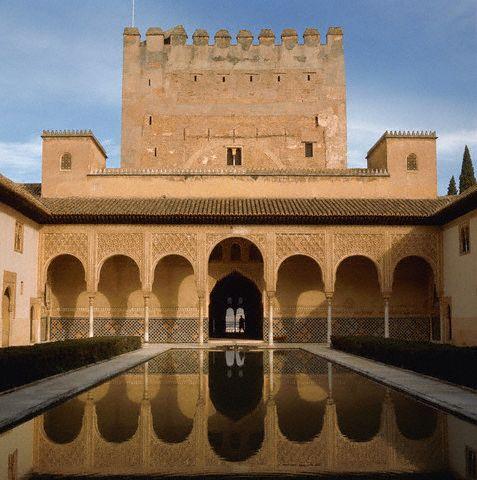 مرگ در باغ ميوه
حال و هواي رومانتيك حاكم بر الحمرا فقط مربوط به سياهاني نيست كه در قرن نوزدهم ميلادي آن را كشف و به جهانيان معرفي نمودند . چه آن كه بخشي از اين حال و هوا به دليل اسرار فراواني است كه هنوز هم الحمرا را احاطه كرده است . برخي از اين اسرار ظاهري پيش پا افتاده و معمولي دارند ، حال آن كه نقش مهمي در ارزيابي زندگي روزمره ي جاري در قصرها و دژ الحمرا ايفا مي كنند . به عنوان مثال مشخص نيست كه چه مناطقي از محوطه ي الحمرا به عنوان آشپزخانه استفاده مي شدند . به علاوه به جز دودكش هايي كه پس از سقوط الحمرا در اين مكان ساخته شده است، دودكش هايي كه مربوط به زمان حكمفرمايي سلاطين سلسله ي بني نصر باشد مشاهده نگرديده است . يكي ديگر از اسرار الحمرا وجود منطقه اي در اين مكان تحت عنوان رادا است.
اين واژه هاي عربي در آن واحد به دو چيز كاملاً متفاوت اطلاق مي شود : آرامگاه و باغ . اين مفاهيم مشابه نزد مسلمانان ،احتمالاً ناشي از اعتقاد آنها به اين مسئله است كه بهشت جايي شبيه يك باغ ميوه مي باشد . 
محدوده ي رادا ، نزديك برجي بر فراز مرز قسمت جنوبي قصرها واقع شده است . اينجا ، برج راداست كه تاكنون  وظيفه ي آن مشخص نشده است ، گو اين كه به نظر مي رسد مرتبط با مراسم تشييع جنازه كه پيش از مراسم خاك سپاري انجام مي گرديده است ،مي باشد. اين برج كه كنايه اي از گذر از زندگي به مرگ مي نمود در تقاطعي واقع است كه قصرها را از محوطه ي اطراف آن جدا مي كند . از سوي ديگر همزمان مرز بين معماري سلسله ي پادشاهي بني نصر و معماري مربوط به امپراطوري كشورگشايان مسيحي كه توسط چارلز پنجم مشخص مي شود را نيز مجزا مي سازد .
برج اطاق آرايش ملكه برجي جدا از قصرها مي باشد . خود اين نام حاكي از وجود چشم اندازي نفس گير است كه مشرف به افق بوده و فراسوي دو تپه ي معروف گرانادا يعني آلبايسين و ساكرومانيه گسترش يافته است . در جوار آن رديفي از بالكون هاي دوره ي رنسانس وجود دارد كه با ظاهر دفاعي خشن الحمرا كه از شمال ديده 
مي شود  در تضاد مي باشد . رديف بالكون هايي كه زمان امپراطور چارلز پنجم ساخته شده است نيز متعلق به خوابگاه اختصاصي امپراتريس ها مي باشد . از آنجا كه مالكين جديد الحمرا مي خواستند با پيشينيان خود از نظر حس زيبايي شناختي رقابت كنند، به اين دليل در ساخت اين خوابگاه ها دقت زيادي را به خرج دادند
. به طوري كه حتي خوابگاه هاي مزبور را به نوعي سيستم سري مجهز كرده بودند كه موجب معطر نگه داشتن دائم اطاق ها مي گرديد . در اين زمان امپراطور هيچ واهمه اي از مسلمانان نداشت ، چه آن كه مسلمانان شكست خورده و رانده شده بودند. در كمتر از نيم قرن موقعيت كاملاً تغيير يافت . برخي از آبرنگ هاي كار شده روي گچ ها نشان دهنده ي اردوكشي نظامي چارلز پنجم براي فتح تونس مي باشد .
مخفيگاه ها:
حمام هاي الحمرا در مركز قصرها در دالاني بين قصرها و خوابگاههاي امپراطور قرار گرفته اند. اين حمامها به قدري فريبنده هستند كه ممكن است به چشم بازديدكنندگان بسيار مجلل و اشرافي به نظر برسند. با اين وجود 
حمام هاي مزبور  از نظر تكنيك ساخت و يا تزئينات ، تفاوت چشمگيري با حمامهاي موجود در ساير شهرهاي اسپانياي مسلمان ندارد. تنها تفاوتي كه آن ها را از بقيه حمامها متمايز مي كند ، قسمت پائين حمام بوده كه با چوب تزيين شده و متشكل از كاشي هايي است كه بعدها در قرن شانزدهم ميلادي نصب گرديده است . در دنياي اعراب ، حمامهاي عمومي اهميت مركزي از نظر زندگي اجتماعي داشتند كه البته هنوز هم دارند. در حقيقت نوعي از محل اجتماع به شمار مي روند . حمامهاي الحمرا فراسوي چشمان بي ملاحظه ي تماشاچيان كنجكاو قرار داشتند .
گو اين كه داخل حمام ها از پشت پنجره هاي طبقه بالا ديده مي شد. هنگامي كه قصر چارلز پنجم هنوز در حال ساخت بود ، نزديك حمامها خوابگاههاي موقتي براي وي احداث گرديد. از اطاق هاي قصر نيز براي پذيرايي از مهمانان عالي مقامي همچون سياستمدار و نويسنده ي معروف ، واشنگتن ايروينگ استفاده مي شد . درست در بخش شمالي حمامها ، يكي از آرام ترين نقاط موجود در اين محوطه يعني ال پاچيو دلارجا وجود دارد كه چسبيده به خوابگاههاي امپراطور است . درختان سرو كهنسالي چهار گوشه ي اين حياط كوچك را اشغال كرده و در بالاي آن رديفي از بالكون هايي وجود دارد كه توسط ميله هاي آهني كه نام حياط از آن ها اقتباس شده است ، محافظت مي گردند. سمت ديگر اين خوابگاه ها توسط محوطه ي پاچيو دلينداراجا محصور شده است .
در اين جا درختان برگ بو ، سرو ، پرتقال و پرچين هاي شمشاد توسط نوعي حصار نگه داشته شده اند . در دوره ي سلسله ي پادشاهي بني نصر و پيش از آن كه خوابگاه هاي امپراطور ساخته شوند ، محوطه ي پاچيو دلينداراجا  يك محوطه ي محصور نبود و از آنجا مي شد تپه هاي آلبايسين و ساكرومانته را مشاهده نمود . اين جا مكاني با نور زياد بود كه از بالكون هاي لينداراجا تا شمال قصر شيران چشم اندازي زيبا داشت . امروزه محوطه ي ال پاچيو دلينداراجا بيشتر از هر وقت ديگر از مجموعه ي الحمرا مجزا گرديده اند. هر دو محوطه ي مز بور ، مكان هايي هستند كه قابل توجه آن دسته از بازديدكنندگاني مي باشند كه مي خواهند خود را از ميان ازدحام گردشگراني كه مبهوت اين همه زيبايي شده اند نجات داده و براي فرار از گرماي تابستان به پناهگاه هايي خنك پناه ببرند .
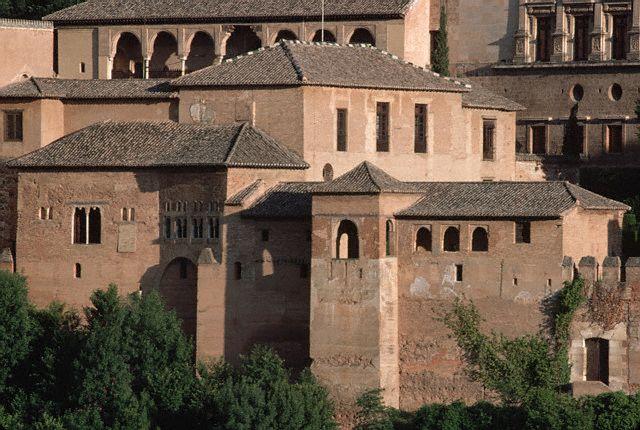 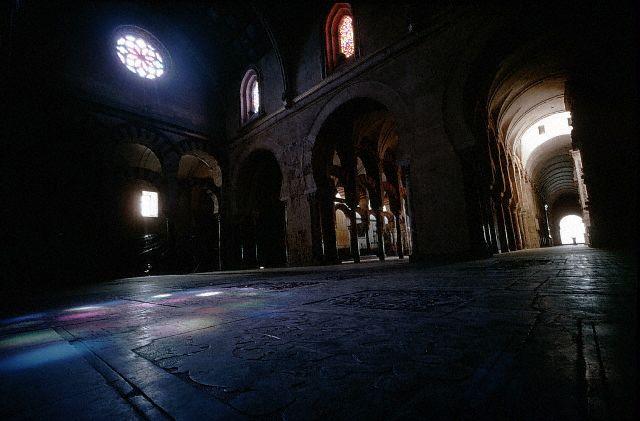 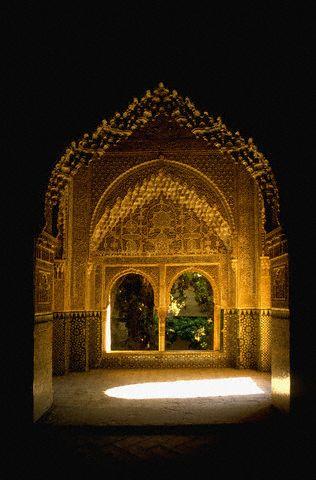 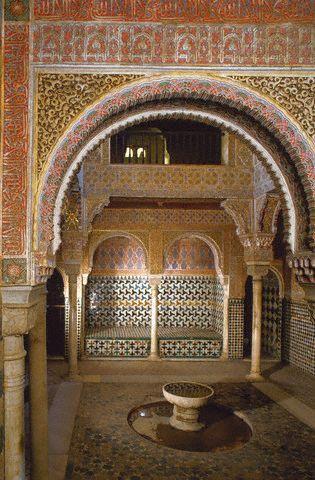 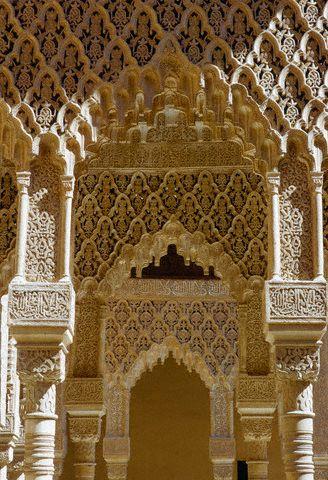 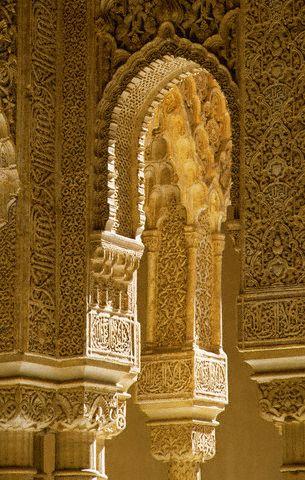 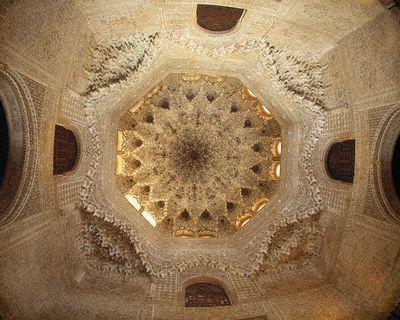 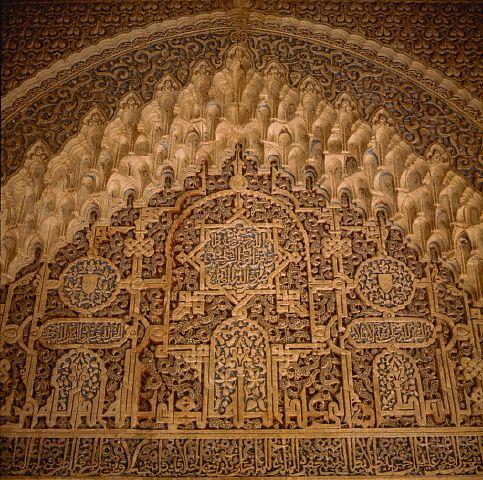 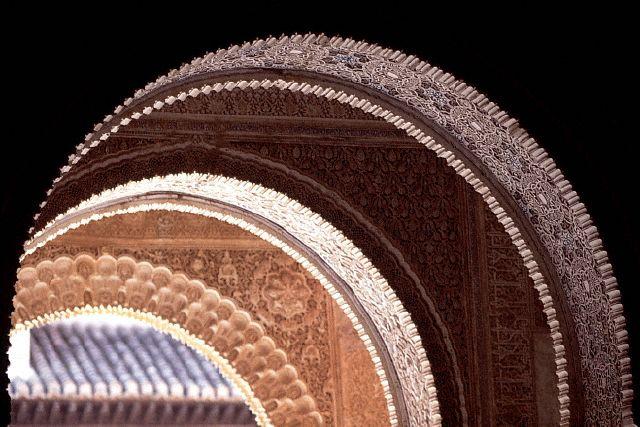 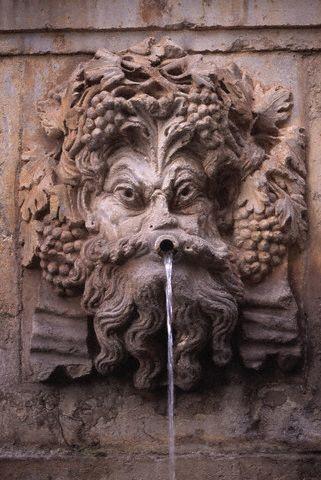 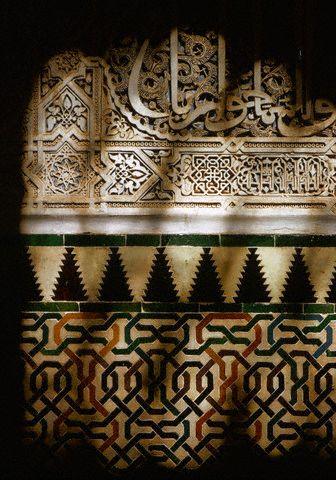 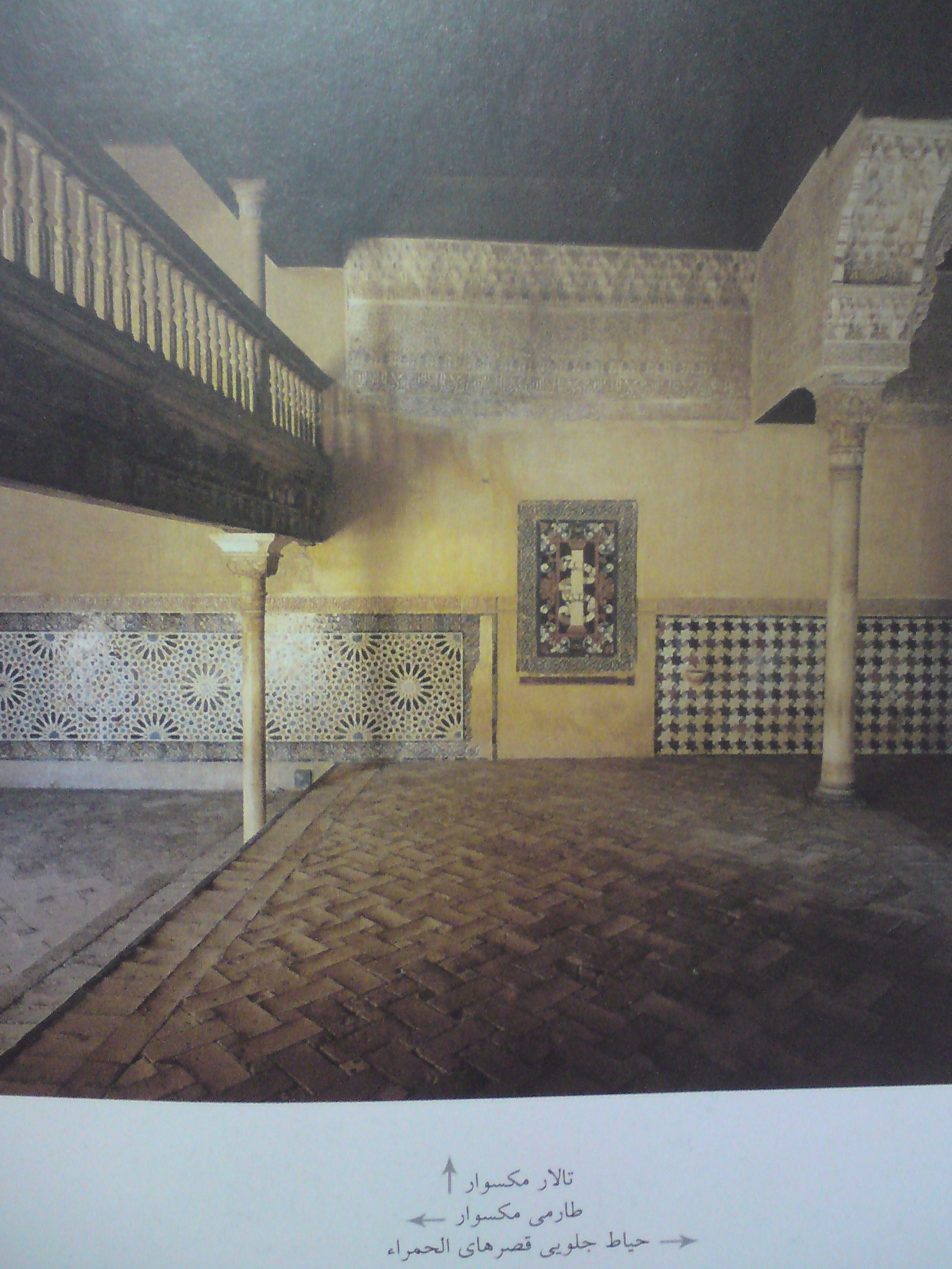 منابع :
كتاب قصر الحمرا –نويسنده : فليكس بايون – مترجم: طلعت صابري – چاپ 1387
اينترنت
ارائه دهنده خدمات :طراحی معماری مدلینگ پرزانتهرساله
دپارتمان معماری ناربن